Early identification of Skill Needs
Use of Patent Information
in identifying the future skills needs
- Case of  Information Security
Hwang Gyu-hee
g.hwang@krivet.re.kr
Korea Research Institute for Vocational Education & Training
Introduction
Job Analysis
Extraction of Patent
IPC
Skill-unit
Mapping
Analysis of 
Trend
Outlook of
Skills Needs
Verification of Validity 
of Future Skills Needs
Concluding remarks
1/16
Introduction
Challenging Issue)  
        Confronted with fast and persistent technology change, 
        How can future skills needs be prepared ? 
 
Mission) How to identify the future skills needs 

      => There might be many ways including employer’s survey, LMI etc.

One of other options is to see the technological change directly.
 
      => Technological change can be detected through patent analysis, 
           even though the analysis of patent might be applicable in limited field. 

      => How: 
           - using keywords, IPC(international patent classification), context etc. 
        - trend, cluster analysis, data mining etc.

Aim of the presentation) 
      
      To show a methodology that identifies the future skills needs by using 
      a kind of patent analysis
2/16
Step 1. Extracting Skill-unit from Job Analysis
- Job configuration & required skills for Information security sector
<continue>
3/16
- Job configuration & required skills for Information security sector
4/16
Step 2. Matching bundle of IPC to the skills needs
2.1 Extraction of Patent
Search expression for KIPRIS DB (http://eng.kipris.or.kr/enghome/main.jsp) 

(IPC=[G06F21+G06K1+G06K7+G09C1+H04B1+H04J1+H04K1+H04L9+H04W4+H04W8+H04W12+H04W48+H04W60+H04W80+H04W84+H04W88+H04W92+G06F5+G06F9+G06F17+G06F19+G06T1+H04W28+H04W64])  + 

(AB=[(information+internet+network+cyber+server+DB+Data^1base+wireless+mobile)*(security)])

=> Finally 174,155 Korean patents filed at the time of September 30, 2013.
5/16
Step 2. Matching bundle of IPC to the skills needs
2.2 Overview of extracted patents
Patents pending for Information security (Korean Intellectual Property Office)
Patents pending for Information security (Korean Intellectual Property Office)
Source:  http://kpat.kipris.or.kr/ (accessed on Sep. 30, 2013)
6/16
Step 3. Mapping IPC to skill-units
During the process, co-worked with experts of information  technology (including information security)
✔   It is a part of whole mapping table for demonstration.
7/16
Step 3. Mapping IPC to skill-units
International Patent Classification (IPC) http://www.wipo.int/classifications/ipc/en/

G06F005   Methods or arrangements for data conversion without changing the order or content of the data handled
G06F009   Arrangements for programme control, e.g. control unit (programme control for peripheral devices G06F 13/10)
G06F017   Digital computing or data processing equipment or methods, specially adapted for specific functions
G06F019   Digital computing or data processing equipment or methods, specially adapted for specific applications (G06F 17/00 takes precedence; data processing systems or methods specially adapted for administrative, commercial, financial, managerial, supervisory or forecasting purposes G06Q)
G06F021   Security arrangements for protecting computers or computer systems against unauthorized activity (multiprogramming G06F 9/46; protection against unauthorized use of memory G06F 12/14; dispensing apparatus actuated by coded identity card or credit card G07F 7/08; equipment anti-theft monitoring by a central station G08B 26/00; secret or secure communication H04L 9/00; data switching networks H04L 12/00 G06K007 Methods or arrangements for sensing record carriers (G06K 9/00 takes precedence)
8/16
Step 4. Future Skills Needs based on Trends of IPC
- Trend from the absolute frequency of IPC
9/16
Step 4. Future Skills Needs based on Trends of IPC
- Trend from the relative frequency of IPC
10/16
Step 4. Future Skills Needs based on Trends of IPC
- Trend from the relative frequency of IPC
Decreasing trend (D) after 2005
Increasing trend (I) after 2005
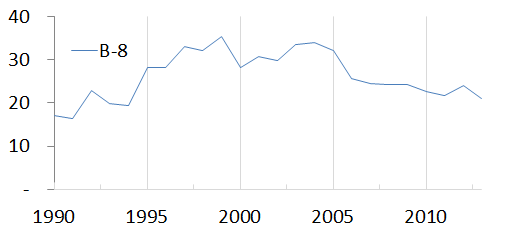 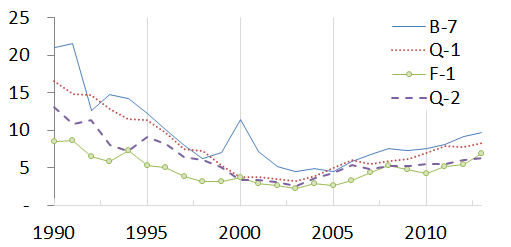 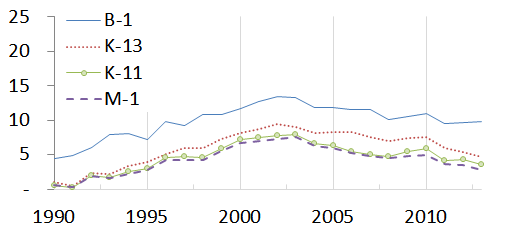 11/16
Step 4. Future Skills Needs based on Trends of IPC
- Trend from the relative frequency of IPC
Decreasing trend (D) after 2005
Increasing trend (I) after 2005
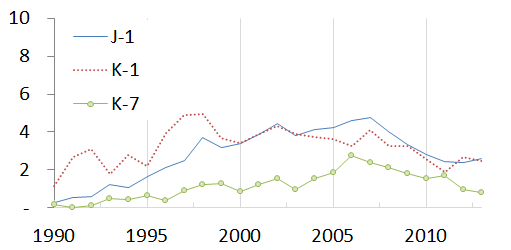 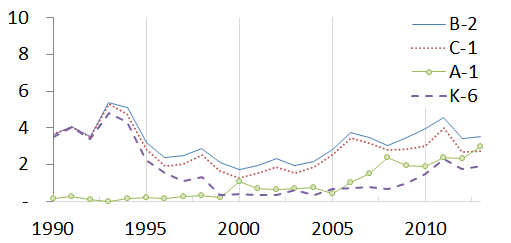 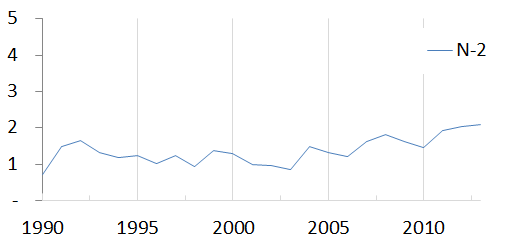 12/16
Step 5. Verification of Validity of Future Skills Needs
13/16
Step 5. Verification of Validity of Future Skills Needs
Survey on actuality of the forecasting
information security companies and the relevant experts. 

Results of survey 
Fisher’s Exact-Test is significant, with the significant level of 5%
The results of survey approve the forecasted results to be acceptable.

Information from Patent Data could be applied to the “information security” in identifying the future skills needs.
14/16
Concluding Remarks
Information from Patent Data could be useful in identifying the future skills needs. 

However, there are certain limitations in using patent information

1. Generally known limitation in patent information
Not all technological developments are patented
Patent data are permanently lagged
Classification of IPC is imperfect
To be cautious in using patent information

2. Previous research experiences by Hwang 
Iron & Steal Industry : Even though there are serious technical changes, the change of production process is not easy due to heavily locked existing facilities. It might be the same in sectors required huge infrastructure such as Chemical industry 
Green Car : scope of technological change is too wide
Rechargeable Battery : it is too specific area
To be careful in considering the speed and scope of technical changes

3. The most important things in identifying the future skills might be
Reasonable relationship between skill-unit and the proxies(herein, IPC)
Mapping itself
To co-work with experts in different field
15/16
Concluding Remarks
Despite certain limitations, the usefulness of patent information is still highly  appreciated in identifying the future skills needs.

Further development might include text analysis, citation analysis etc. as a kind of data mining. 

Also other information (i.e. academic paper, web-searching etc.) can be used in the similar way.
16/16